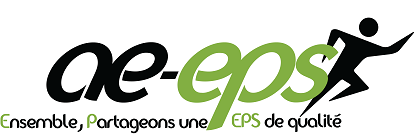 L’AE-EPS
Partager une EPS de qualité

François Lavie
Professeur d’EPS 
Président de l’AE-EPS
L’AE-EPS
Association Pour l’Enseignement de l’EPS … de la maternelle à l’Université
L'AE-EPS est une association de professionnels de l’enseignement de l’EPS, 
Née du besoin de PARTAGER POUR MIEUX ENSEIGNER, l’AEEPS se veut promouvoir, défendre l’Education Physique et Sportive au sein du système éducatif.Elle contribue à une formation professionnelle continuelle- en valorisant les connaissances théoriques et pratiques, - en apportant des outils de réflexion et d’analyse sur notre métier dans le cadre de conférences et d'ateliers de pratiques.
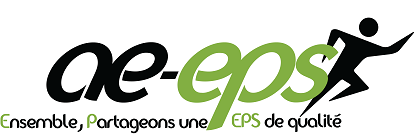 Les buts de l’association
Conformément à nos statuts, notre association a pour objet de :
concourir au développement des échanges et de la réflexion entre professionnels de l’EPS de la maternelle à l’université
favoriser la diffusion des connaissances relatives à cette discipline et à son enseignement
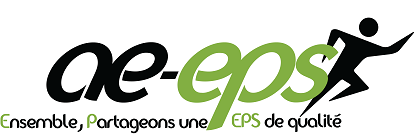 Les buts de l’association
assurer une représentativité de l’EPS à l’échelle régionale et nationale 
promouvoir une pratique cohérente et régulière des activités physiques, sportives et artistiques (APSA) et contribuer ainsi à la mission de santé publique.
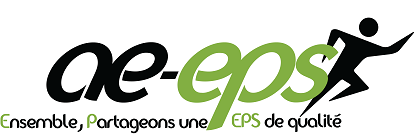 Les valeurs de l’association
Les membres de l’association œuvrent à ces différents buts dans un climat d’amitié et d’entraide.
L’association veille à préserver le pluralisme dans les instances régionales et nationales et au niveau de l’approche de nos questionnements.
La diversité et richesse sont incarnées notamment  par les travaux de ses 4 groupes ressource :
Le CEDREPS
PLAISIR et EPS
Analyse de Pratique
EPIC 
Comment alors faire l’unité dans la diversité ?
L’unité se fait dans le respect des 7 principes éthiques issus du séminaire de Valences
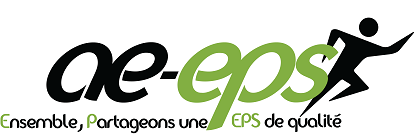 Les 7 principes éthiques
1. Pas d’exclusion, de discrimination des élèves ni de copier-coller (reproduction) des pratiques sportives de compétition au risque d’accentuer les inégalités en EPS.
2. Pas de juxtapositions de techniques, d’APSA, de leçons, d’exercices au risque d’aseptiser les pratiques et d’en perdre le sens.
3. Pas de rejet, ni d’ennui des élèves envers les pratiques physiques proposées au risque de générer de l’échec et de la sédentarité.
4. Pas d’éducation motrice sans dimension artistique au risque de limiter l’ouverture à la culture des pratiques corporelles.
5. Pas de rôles sociaux, ni d’analyse réflexive, sans action motrice conséquente au risque de dénaturer la discipline.
6. Pas de pratique sans acquisitions techniques singulières ni engagement physique au risque de fixer l’élève dans sa motricité quotidienne.
7. Pas de choix inadaptés ni exhaustifs des objets d’enseignement au risque de limiter les progrès moteurs de l’élève.
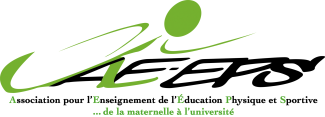 Ensemble, 
partageons une EPS de qualité
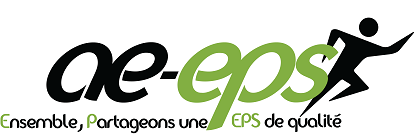